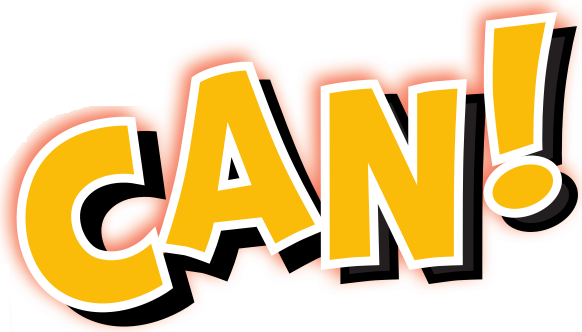 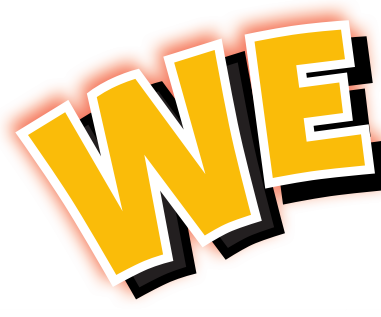 3
Unit 2
Things We Wear 
الأشياء التي نرتديها
Words in Action 
كلمات فعلية
Materials :

Real objects : clothes 
Clothes flashcards
Strategy  :

About my day : 
Review the days of the week and the weather with the students . Use cards or posters to review them . Next, ask, “What’s the weather like today?” Elicit how the weather is and have the students write it on their sheets . Finally, tell the students they have to write down three things that they are wearing today on the sheet.
Review the previous lesson 
مراجعة سريعة للدرس السابق
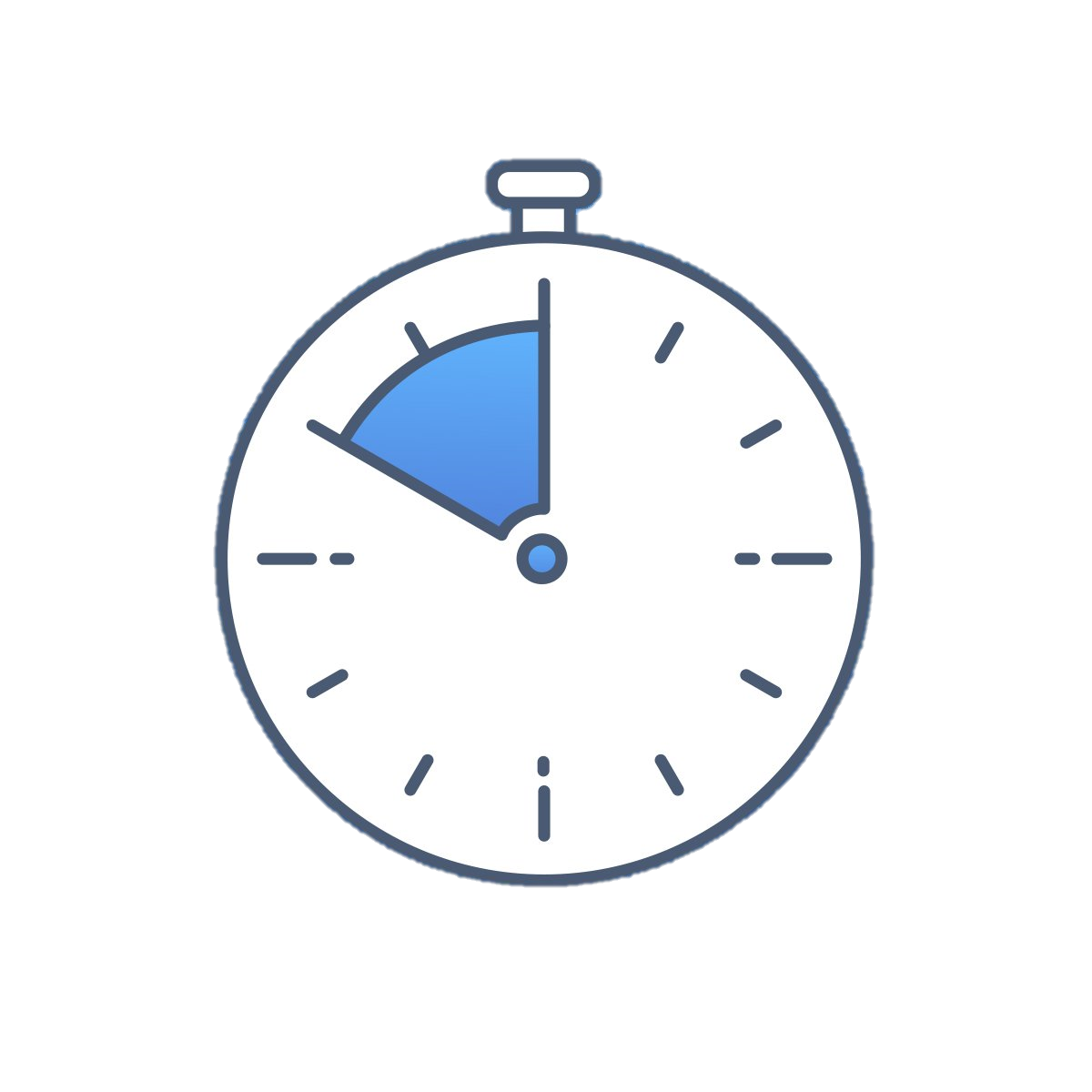 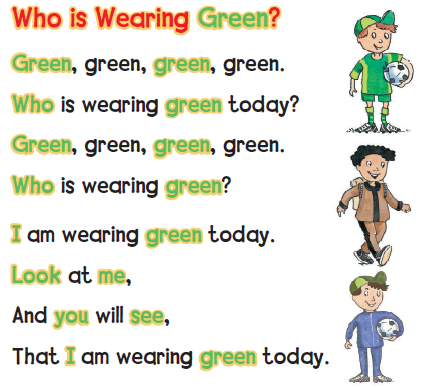 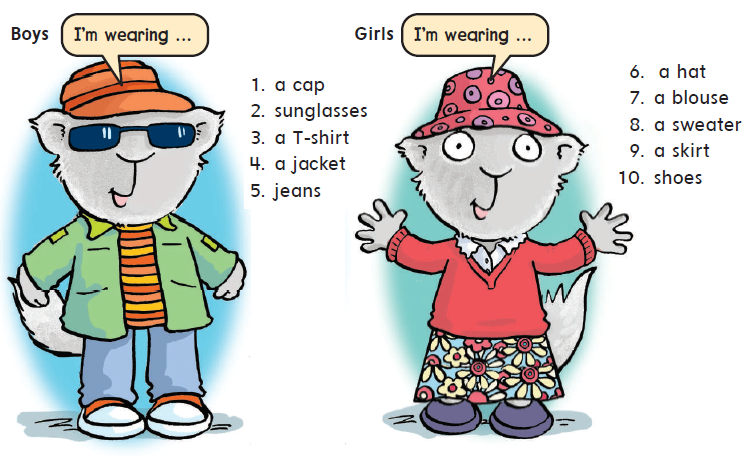 1
Listen , point , and chant  

استمع ، تبع ، ثم كرر الأنشودة
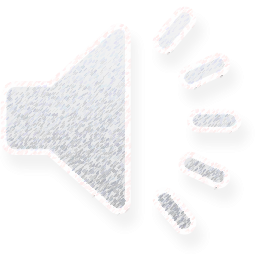 2
Practice saying the chants تدرب على الأنشودة
Boys chant the boys‘ clothes. Girls chant the girls‘ clothes.
الطلاب يرددون الملابس الخاصة بهم . الطالبات يرددون الملابس الخاصة بهم
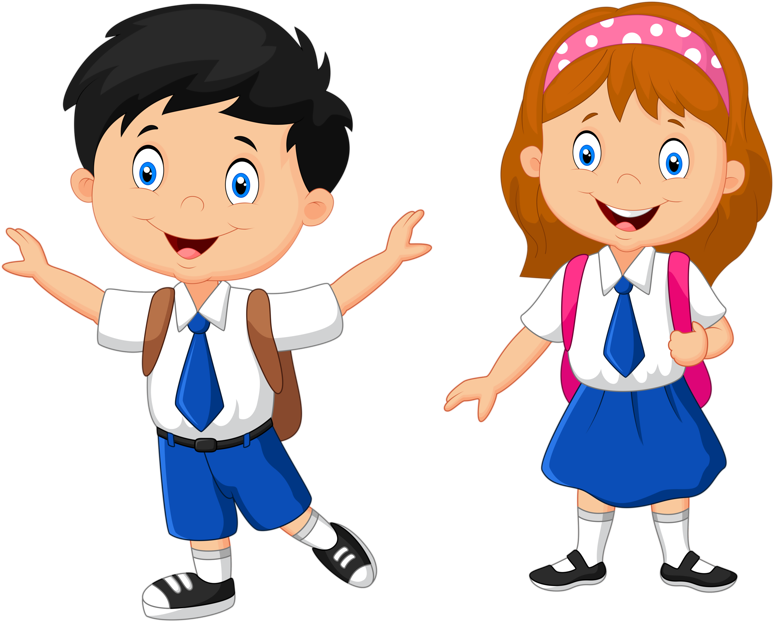 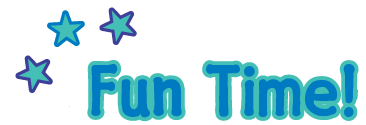 وقت المرح
Touch the screen المس الشاشة
Listen and touch the right picture! Use two hands
 أمامك صورة مشابهة لشاشة الجهاز الالكتروني . استمع ثم المس الصورة الصحيحة
3
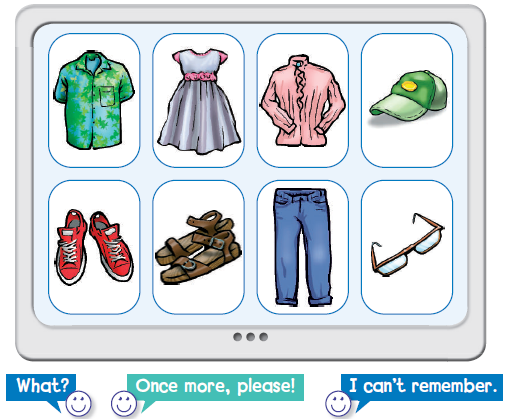 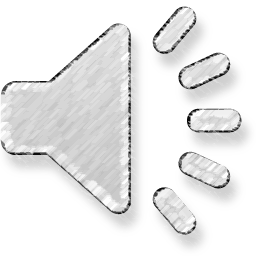 Goal Check 
التحقق من الهدف
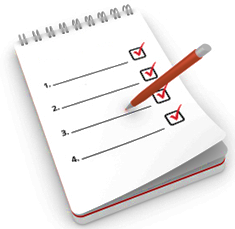 الهدف
أن يتحدث الطالب عن 5 أشياء يستطيع ارتدائها 
أن يتحدث الطالب عن اليوم وقطعتين من الملابس التي يرتديها
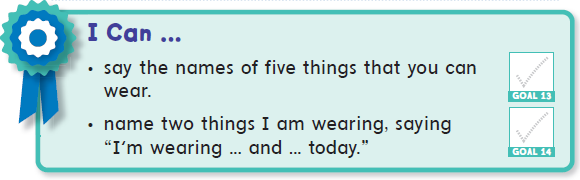 Have a nice day 

See you next class
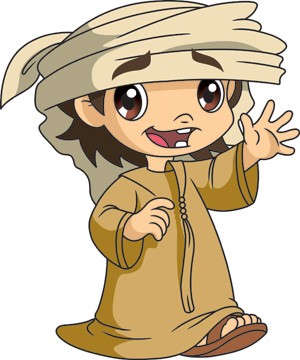